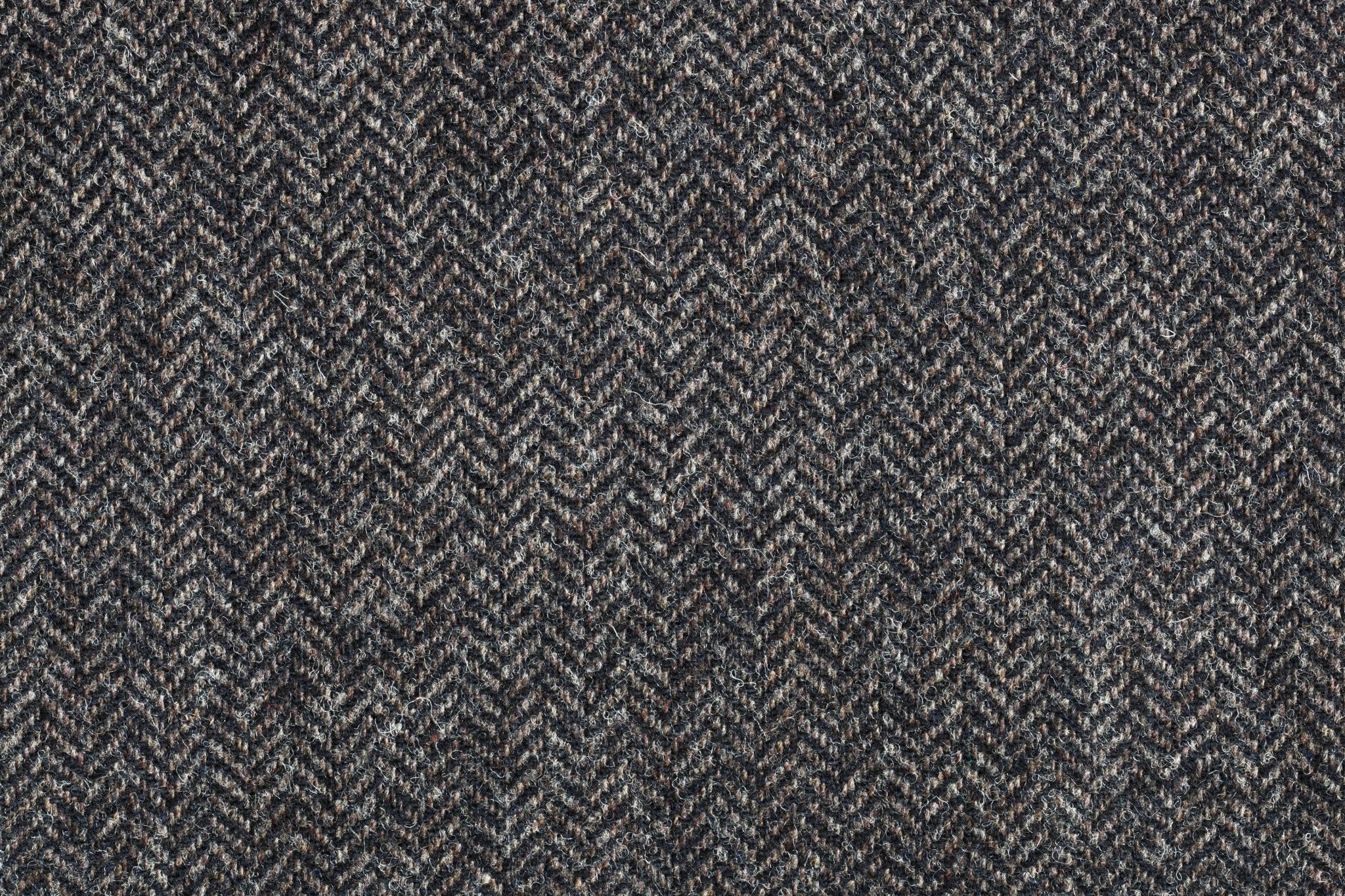 DEI FeedbackMPA ESP
Issues & Ideas to Address Them
offensive terms + problem framing that triggers collective trauma
overburden of students that advocate for DEI issues
stereotyping & feeling pressured to represent a entire community
defensiveness in regards to leveling the plane field
lack of diversity amongst student body
learning how to implement DEI concerns in policy
execution mistakes on DEI and EJ workshops
cultural/DEI competency gap
Issues
What the students would like to experience
-Learning experiences designed by seasoned environmental justice professionals
- Separate trainings for student and faculty that treat collective trauma (racism and others) in a more sensitive manner
- Feeling more comfortable in classrooms, not singled out
- Having a more diverse range of experience, advisors, faculty and readings to learn from.
80% of the results come from 20% of the causes
- The Pareto Principle
What we can do
Hiring “industry leaders” on DEI issues to assist with trainings

Increasing troubleshoot capacity by having a specialized Ombudsman that will be responsible for listening and addressing issues with MPA ESP leadership
The more of us, the better we will all feel
State of the Art Expertise in DEI
Recruiting targets that include international student and main ethic/cultural minorities of the US.

Increasing diversity in learning processes (case studies, recognized BIPOC professionals for mentorship, in texts, as class guests etc)
Training staff and students separately on non-violent and non-oppressive communications
Why? Disadvantaged communities had a lot of their collective traumas trivialized, which has effects on language that needs to be unlearned, separate sessions allow students more comfort
DEI Etiquette
Short term interventions ideas (1)
ESP is very successful at teaching a specific routine for assessing both legal, institutional & scientific assessments

Including a “how to” social component on workshop, developed by leading practitioners in the field, would be a valuable addition to the strategy.
Maintaining the original curriculum of ESP, adding at least one course from Visiting Professors that are recognized practitioners in Social Issues.

Options could go from Environmental Justice to DEI for Policy Makers
Deciding in a set of indicators to monitor BIPOC student’s well being

Instituting a confidential feedback strategy
Capacity-Building on Implementing DEI
Monitoring System
Specific Course Load
Short term interventions ideas (2)
Social settings and informal gatherings allow for students to feel safe and heard among peers and allies

Begin monthly/bi-monthly happy hour or social hours for students of color, invite alumni and other SIPA students
Intentionally connect students of color with alumni of color to create mentorship opportunities

Develop an alumni of color network to benefit current, past and future students
Create a mechanism for students to anonymously provide input during the semester

Addressing needs in real time can limit harm and allow students to develop trust in professors and the program at large
Create Pathways of Connection
Create Safe Spaces
Feedback Structures
Student Centered interventions ideas
Connect with the Leading Debates on Intersectional Environmentalism
What we hope to achieve
Increase in Wellbeing of BIPOC Students
Direct BIPOC student needs to proper channels
Perceived & Factual Equity